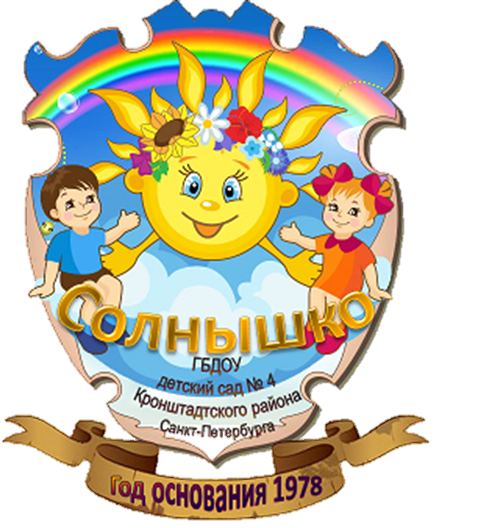 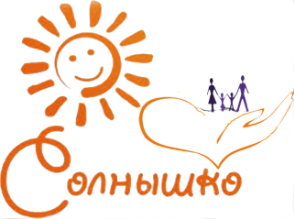 «Петербургская школа 2020»
Конкурс инновационных продуктов
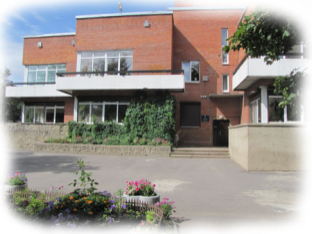 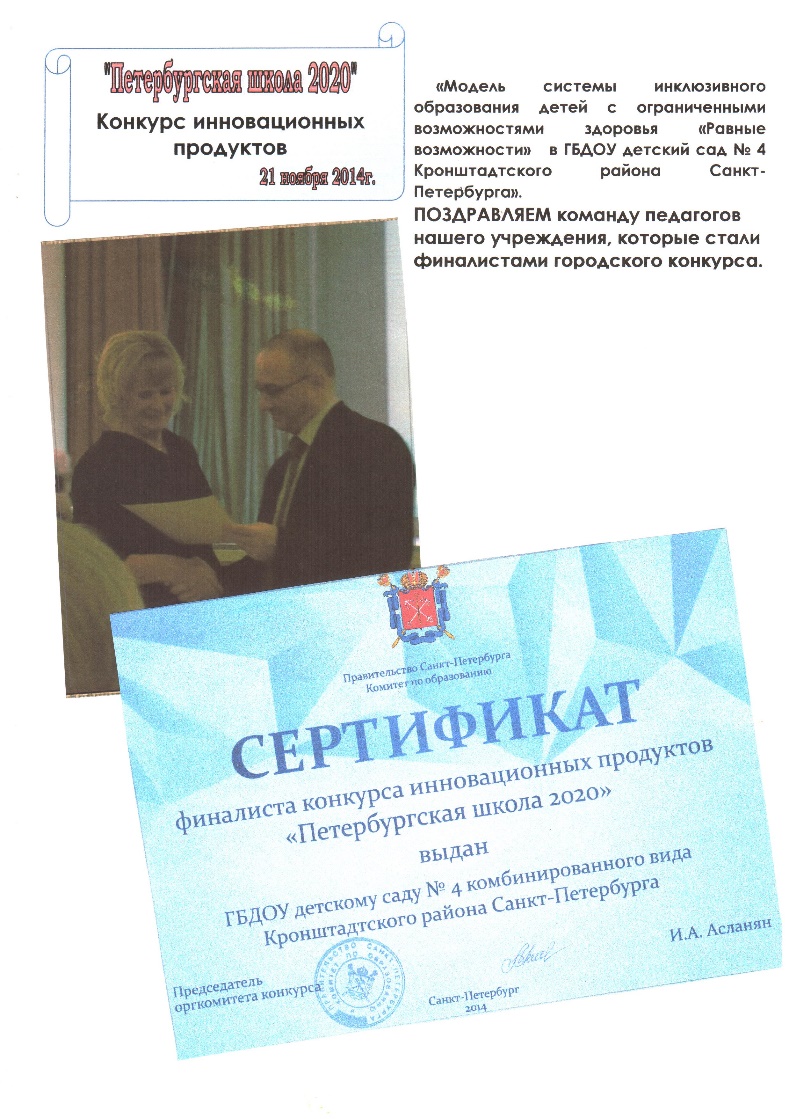 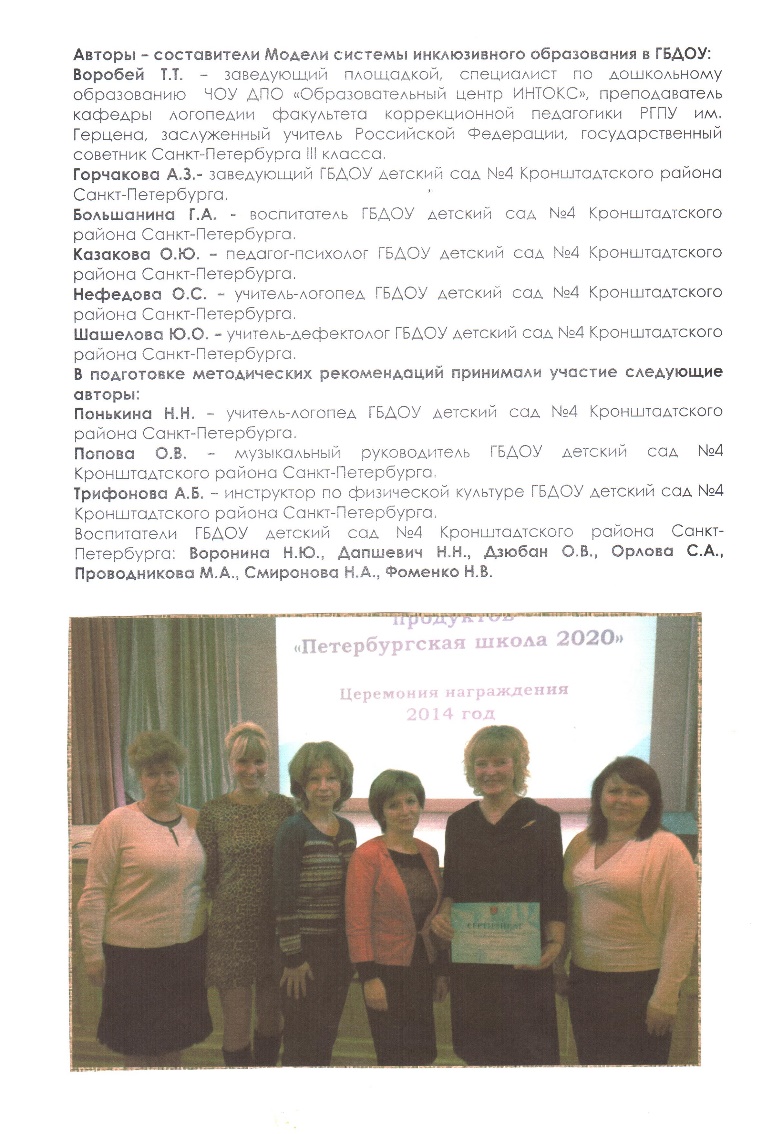 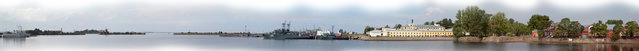